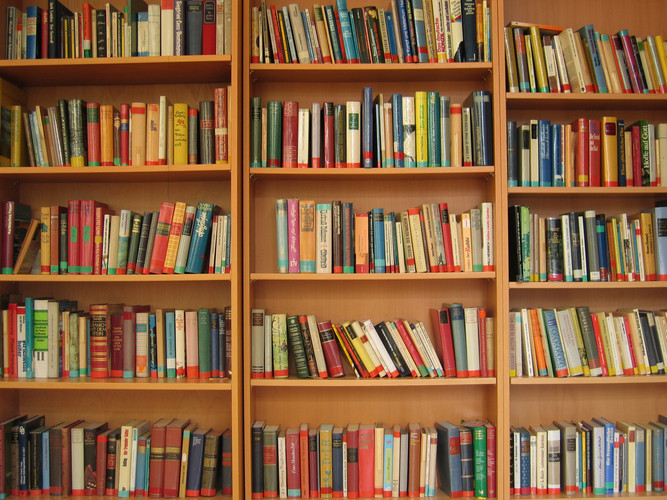 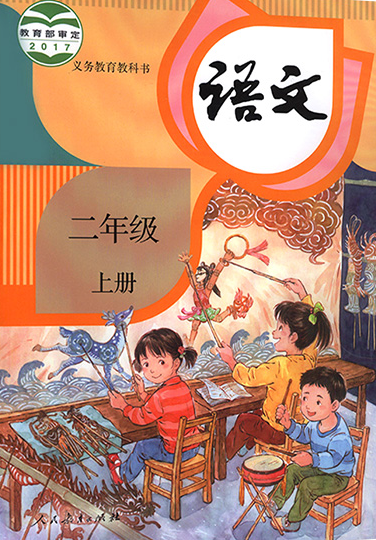 语文  三年级  上册   配人教版
那一定会很好
PEOPLE'S EDUCATION EDITION LANGUAGE SECOND GRADE FIRST VOLUME
汇报人：PPT818
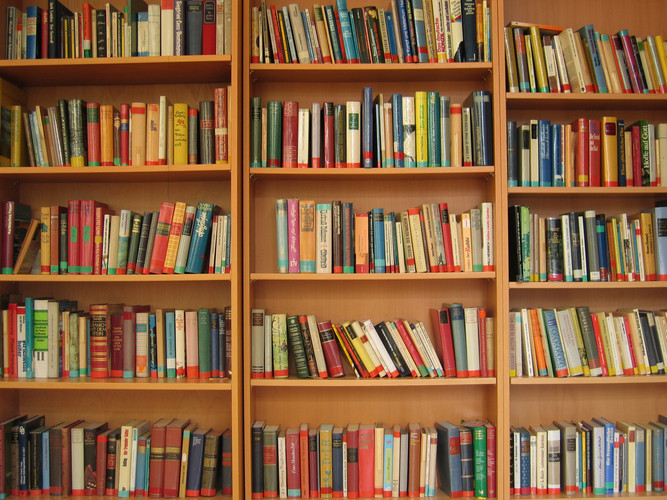 新课导入
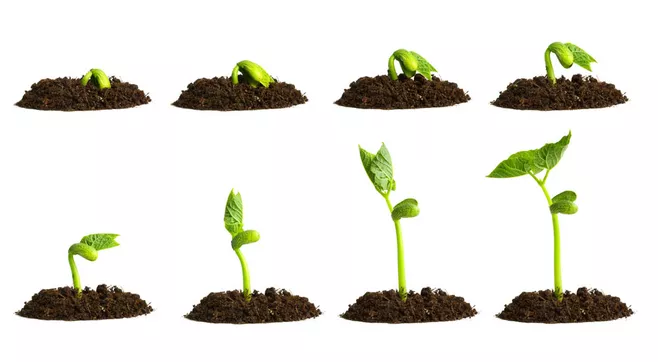 你每天是如何度过的呢？你觉得一切都还好吗？让我们跟随一颗小种子，来一场奇妙之旅吧！
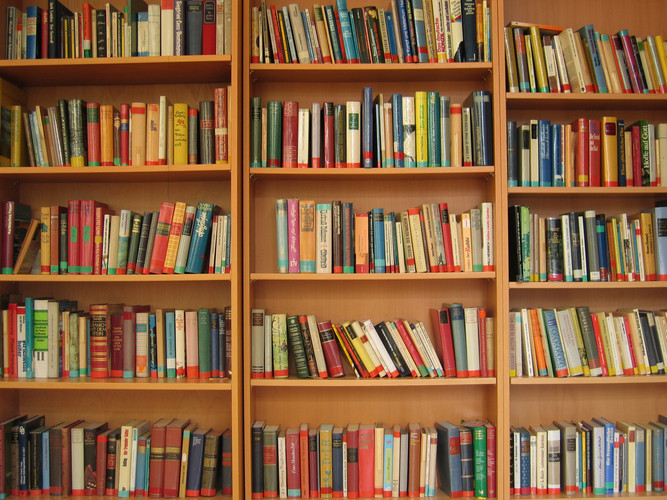 字词乐园
suō
会认字
缩
组词：缩小  收缩  缩成一团
nǔ
努
组词：努力  努嘴
jīnɡ
茎
组词：根茎
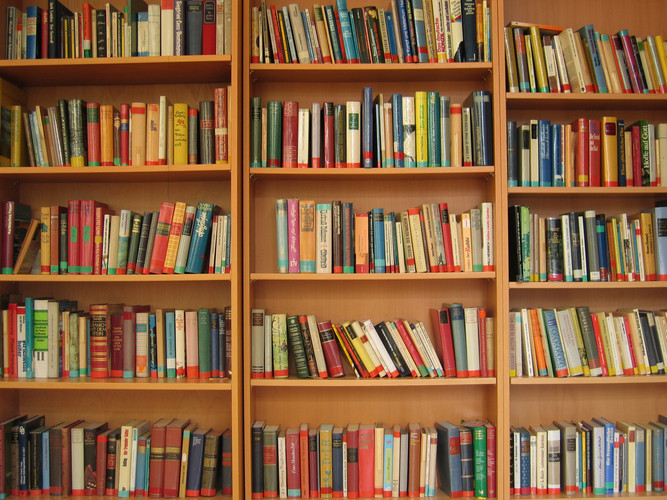 字词乐园
会认字
tuī
推
组词：推车  推动
zhī
吱
组词：吱吱嘎嘎    咯吱
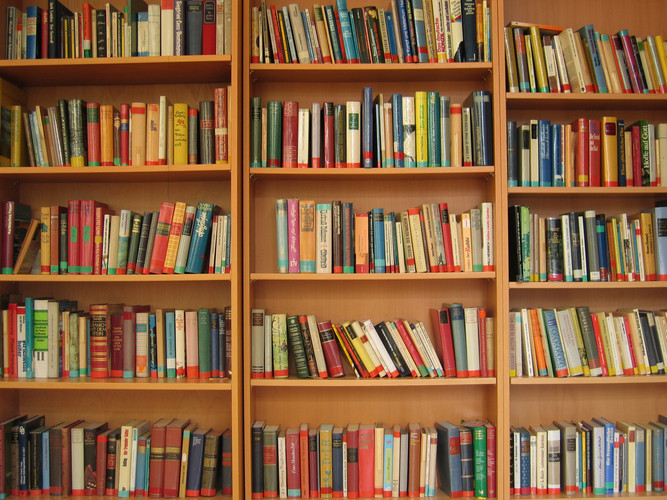 字词乐园
会认字
chāi
拆
组词：拆开  拆封
jiù
旧
组词：依旧  新旧  喜新厌旧
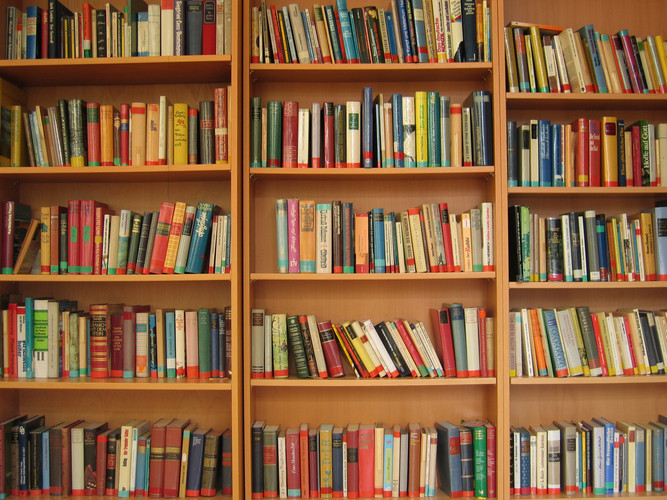 字词乐园
词语解释
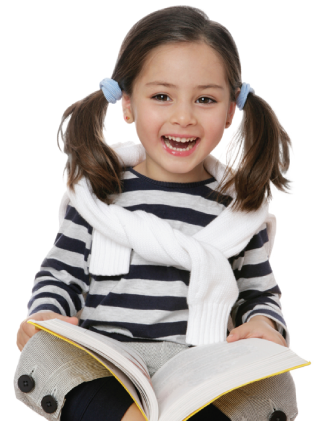 包裹：包，包扎。
拂动：轻轻摇动。
费力：耗费力量，多指耗费较多的力量。
舒展：伸展，不卷缩 ；舒畅，舒适。
暖洋洋：温暖、舒适。
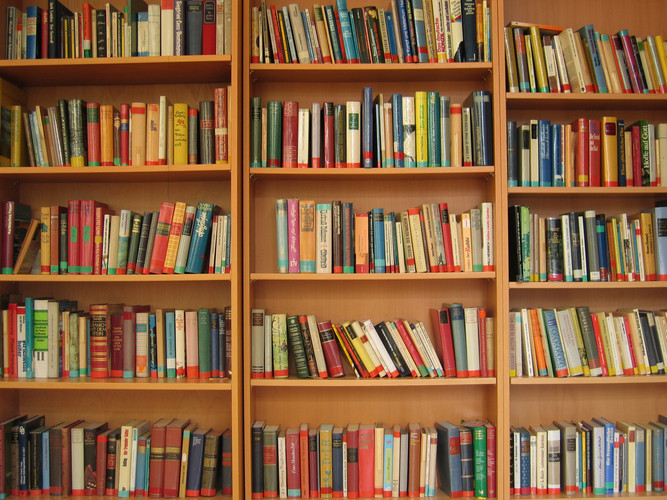 字词乐园
词语运用
微风轻轻（        ）着我的脸庞，太阳（          ）地照在身上，真是太（      ）了！
拂动
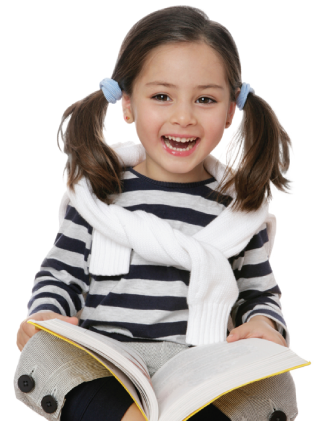 暖洋洋
舒服
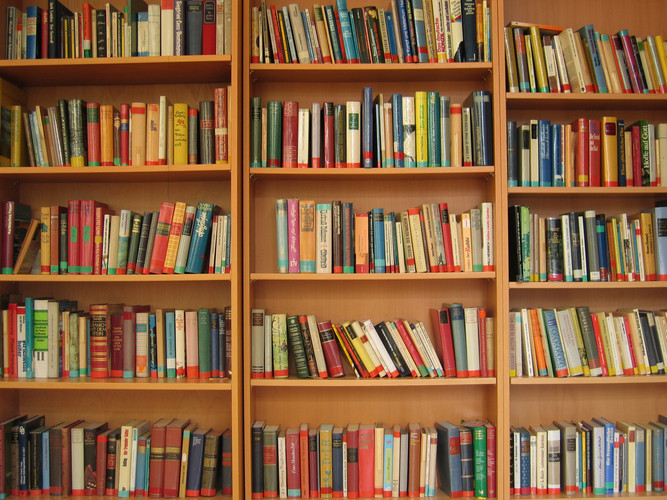 字词乐园
词语积累
形容声音的四字词语
吱吱嘎嘎
哗哗啦啦
叮叮咚咚
滴滴答答
叮叮当当
淅淅沥沥
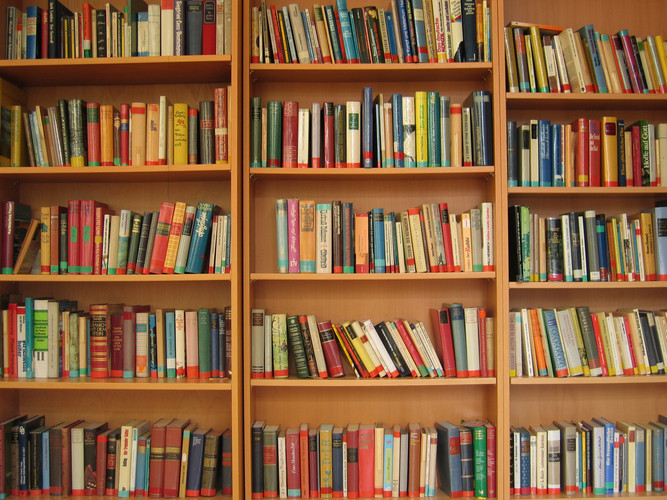 字词乐园
近义词
拂动---
吹动
顽皮
舒展---
伸展
调皮---
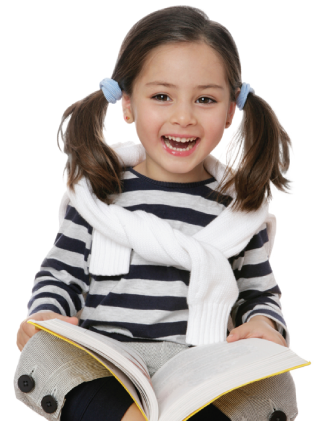 反义词
高大---
矮小
冷冰冰
费力---
省力
暖洋洋---
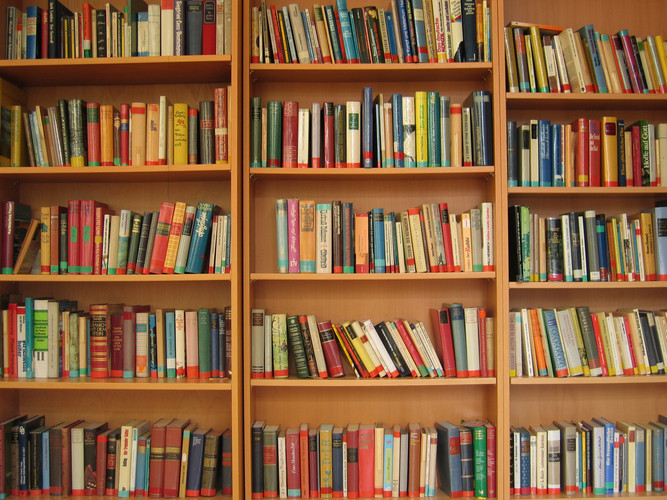 课文朗读
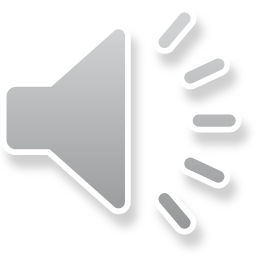 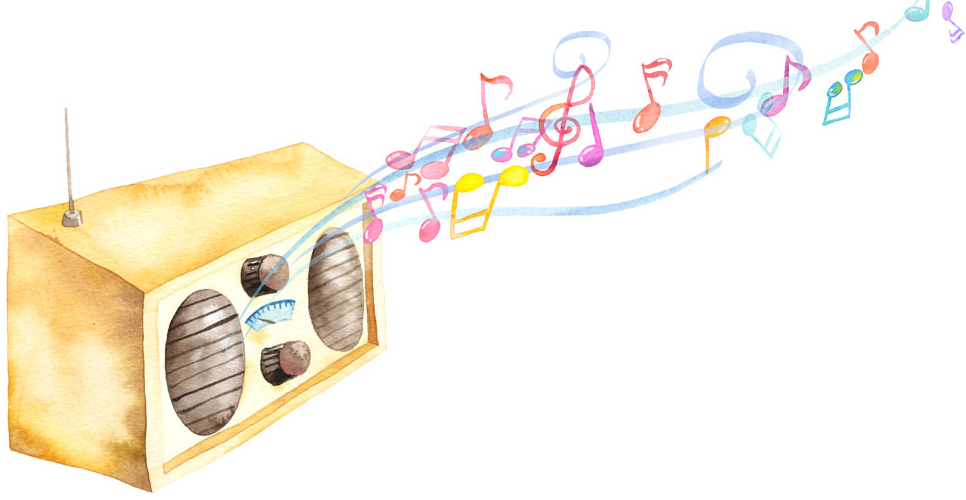 小喇叭朗读开始了，点一点音箱，一起听。
边听边想：课文主要写了什么？
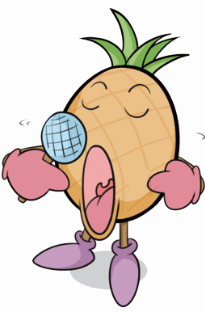 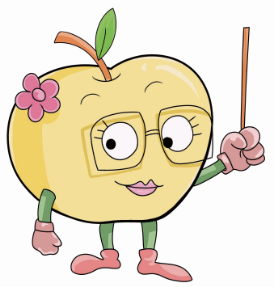 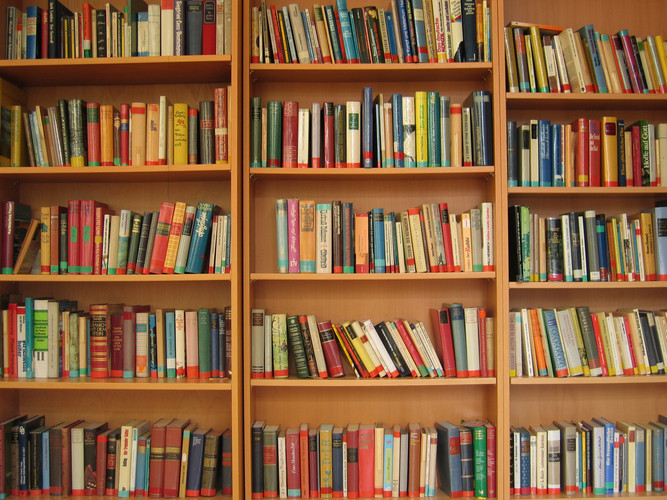 初步感知
初步感知1
1.课文主要写了什么？
写的是一颗种子由一棵树，变成一辆推车，又变成一把椅子，最后变成阳台上的地板的故事。
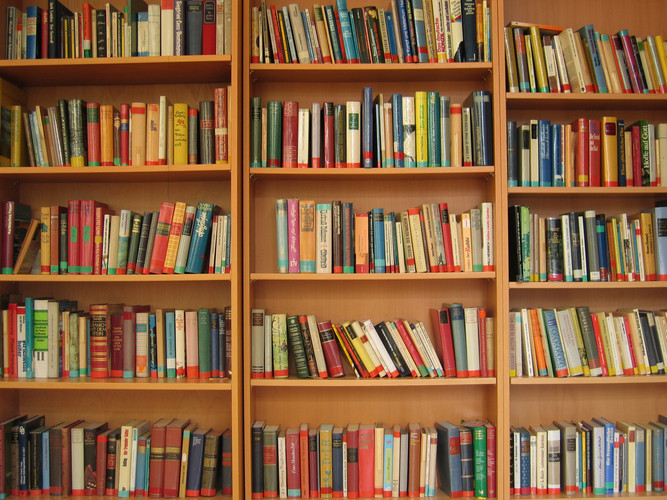 初步感知
初步感知2
2.课文可以分成几部分？各部分大意是什么？
第一部分（第1-3自然段）：一颗种子，长成了大树。
    第二部分（第4-7自然段）：树想能跑来跑去，被农夫砍倒，做成了推车。
    第三部分（第8、9自然段）：手推车老了，被做成了一把椅子。
    第四部分（第10-12自然段）：农夫的儿子，把椅子拆了，做成了地板。
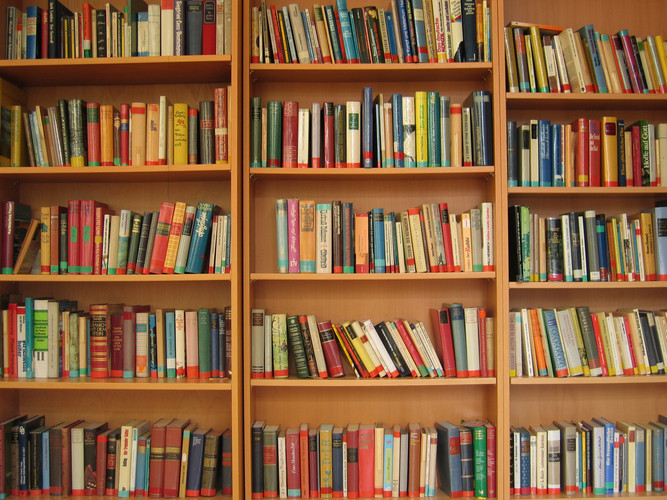 初步感知
重难点1
“那一定会很好”是谁的感受？“那”指什么？
这是种子的感受。“那”指的是种子一次次的梦想。
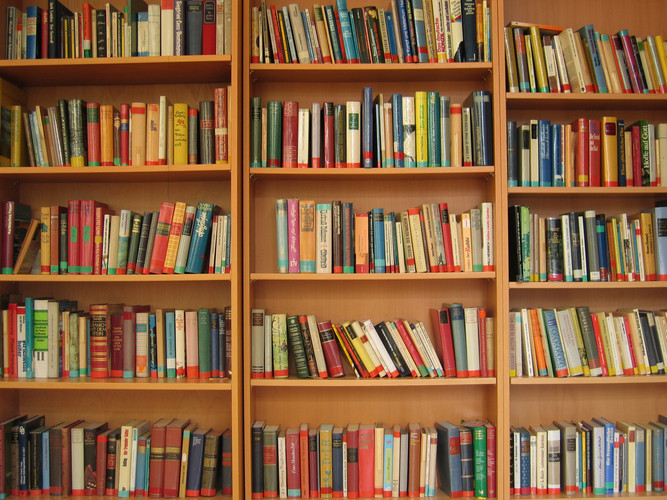 重难点解析
种子被泥土紧紧地包裹着，它不得不把身体缩成一团。“这真难受，”种子想，“我一定要站起来，大口大口地呼吸空气，那一定会很好。”
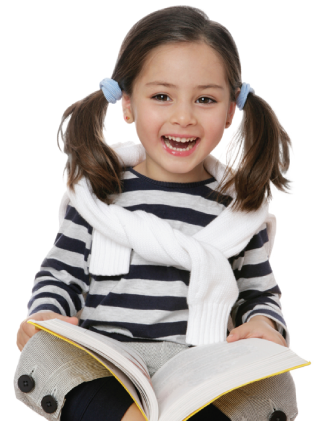 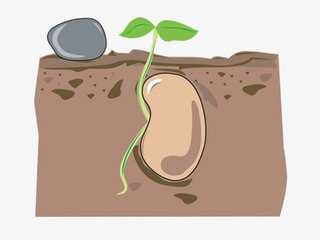 舒服
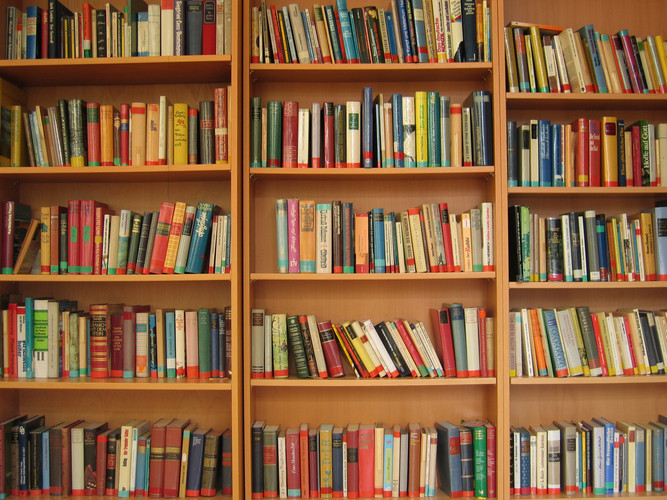 重难点解析
过了些日子，它长出细细的根、茎和两片小叶子，钻出地面，站在阳光下。
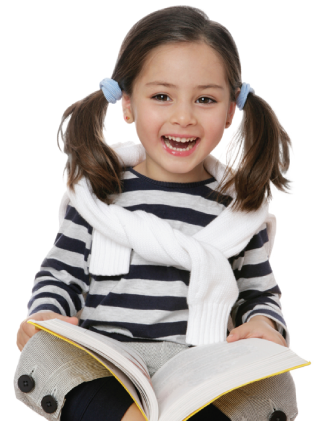 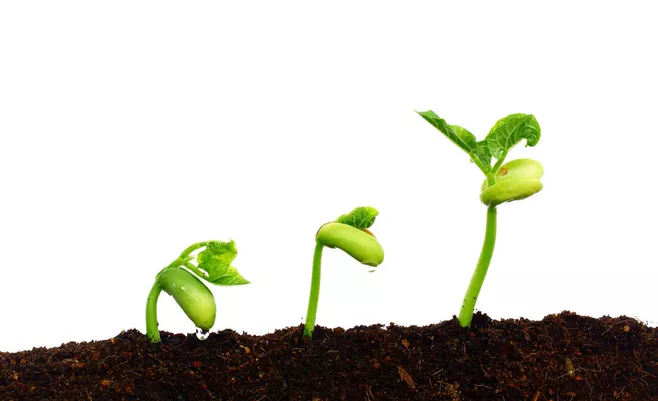 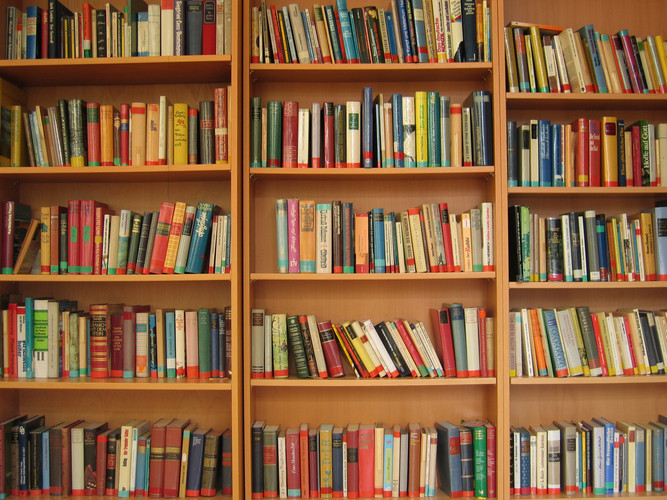 重难点解析
漫长
过了很多个日子，它长成了一棵高大的树。
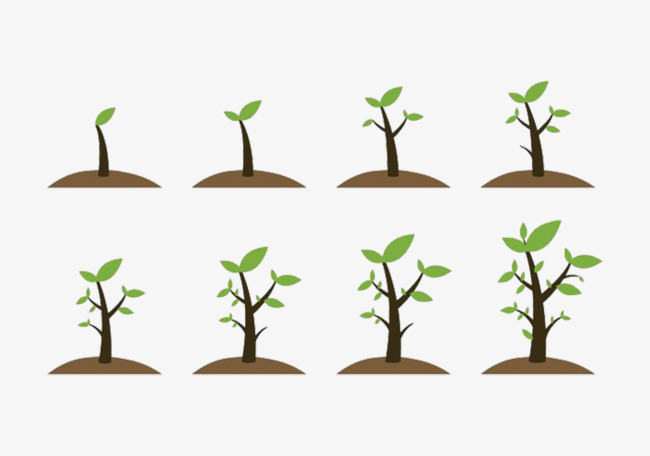 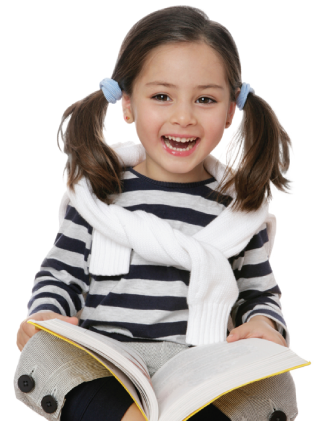 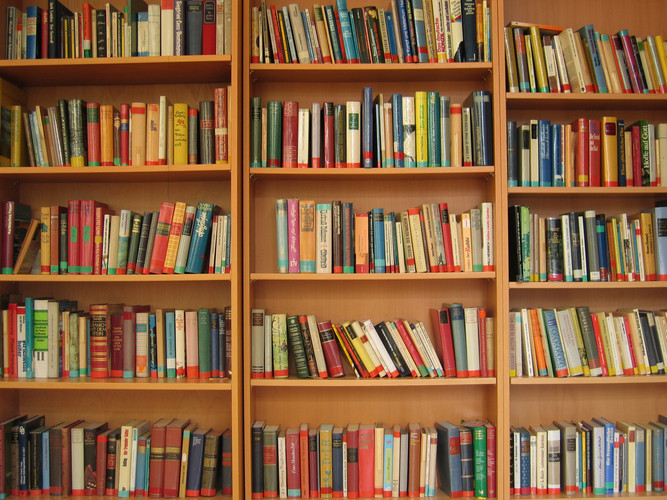 重难点解析
高大的树能看到很远的地方，它看见人和动物在山路上走来走去，跑来跑去。“做一棵会跑的树该多好啊，那一定会很好。”树这么想着。
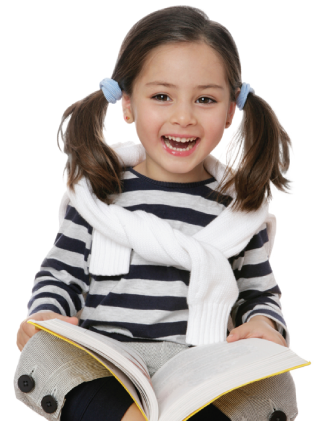 舒服
树怎样才能跑呢？
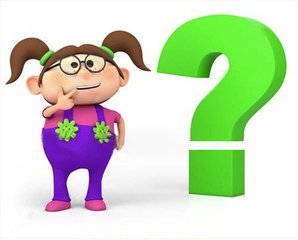 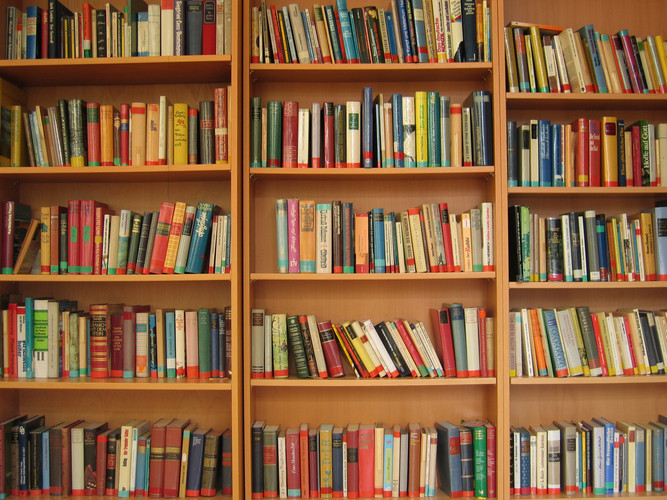 板书设计
种子
站起来
大树
跑来跑去
努力实现梦想
那一定很舒服
休息一会儿
手推车
椅子
躺下
木地板
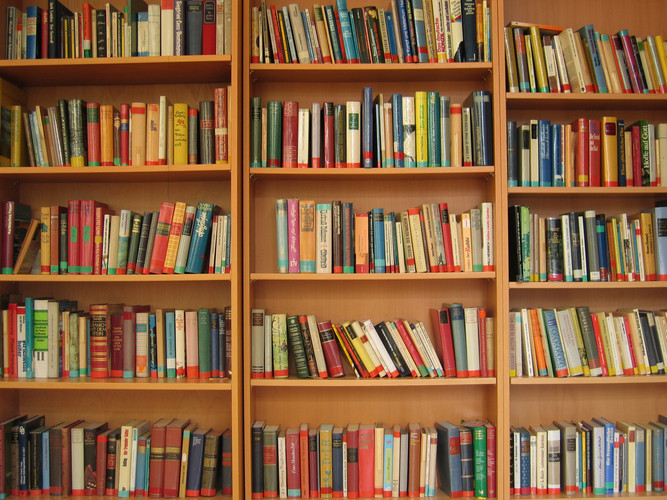 课堂演练
1.仿写句子。
种子一边想一边努力生长。
姐姐一边听音乐，一边画画。
我一边走路，一边想着今天老师上课提的问题。
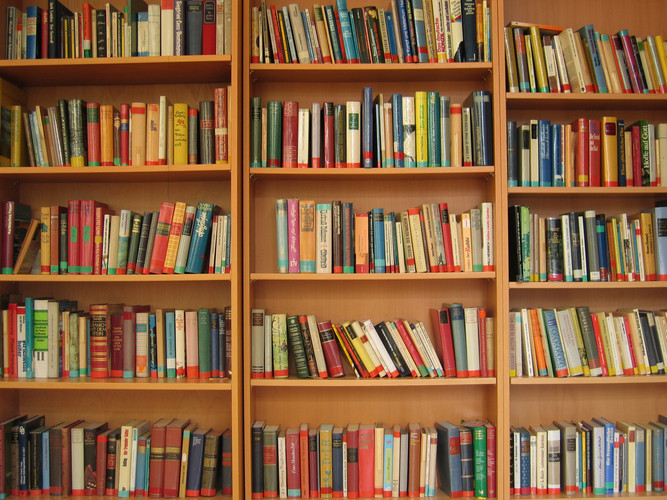 课堂演练
2.说一说，你从小种子身上学到了什么？
有理想，并为之努力。
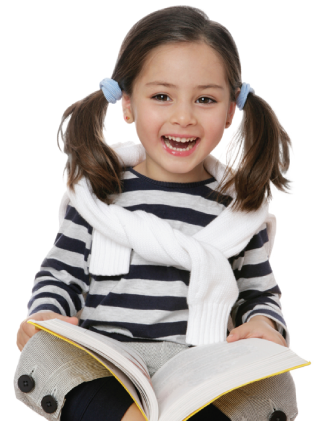 要做对大家有用处的事情。
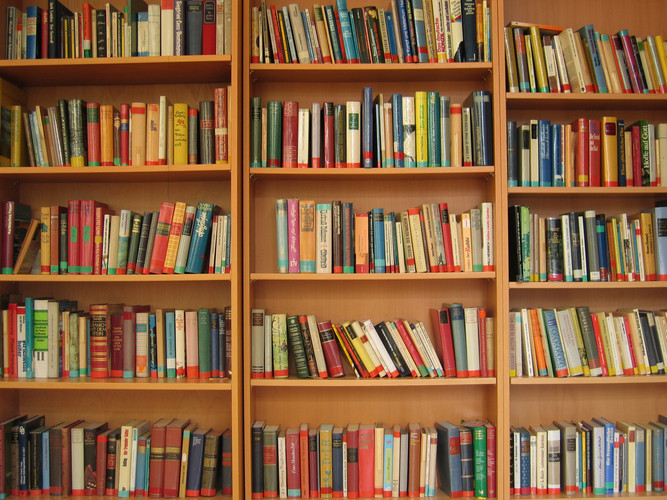 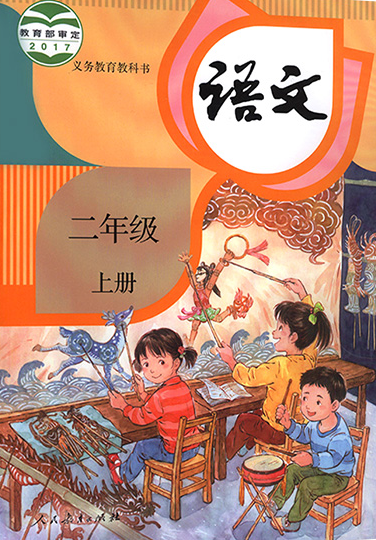 语文 三年级  上册   配人教版
感谢各位聆听
PEOPLE'S EDUCATION EDITION LANGUAGE SECOND GRADE FIRST VOLUME
汇报人：PPT818